資料2
2015年度　第3回　利活用・普及委員会
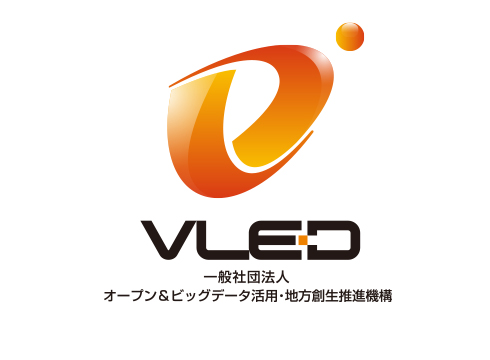 勝手表彰について
2016.2.2
VLED事務局
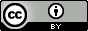 作者自らが作成した図表等（出典やURLの記載のないもの）については、
CC-BY（表示2.1）で利用可能です。
出典やURLの記載がある図表等については、著作権法に基づいてご利用ください。
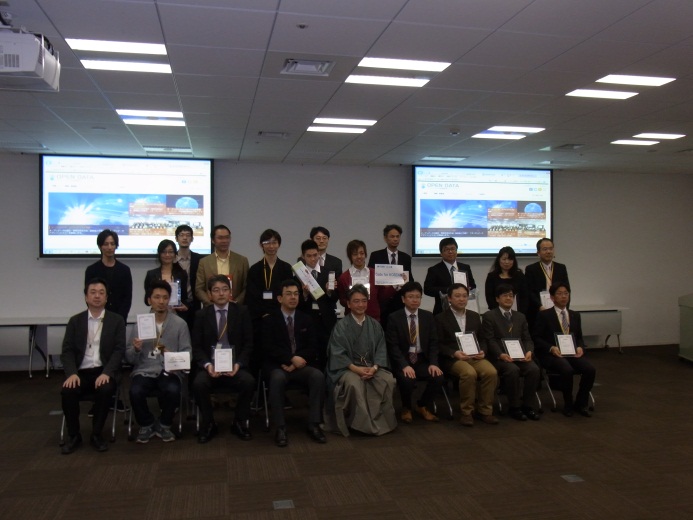 １. 勝手表彰の概要
・VLEDの前身であるオープンデータ流通推進コンソーシアム時代から、オープンデータに関する優れた取り組みを、勝手に選んで勝手に表彰する「勝手表彰」を行ってきました。2013年度から始まり、今年度で4回目を迎えます。
・対象は、当初はオープンデータに関する取り組みとしていましたが、回数を重ねる中で範囲を広げ、オープンデータに限定せず、データ公開・活用に関する取組み、またデータを用いた地方創生への取組みなどを対象としています。
・審査は、VLED 利活用・普及委員会の主査・副主査・委員が行い、年度最後の利活用・普及委員会で表彰いたします。
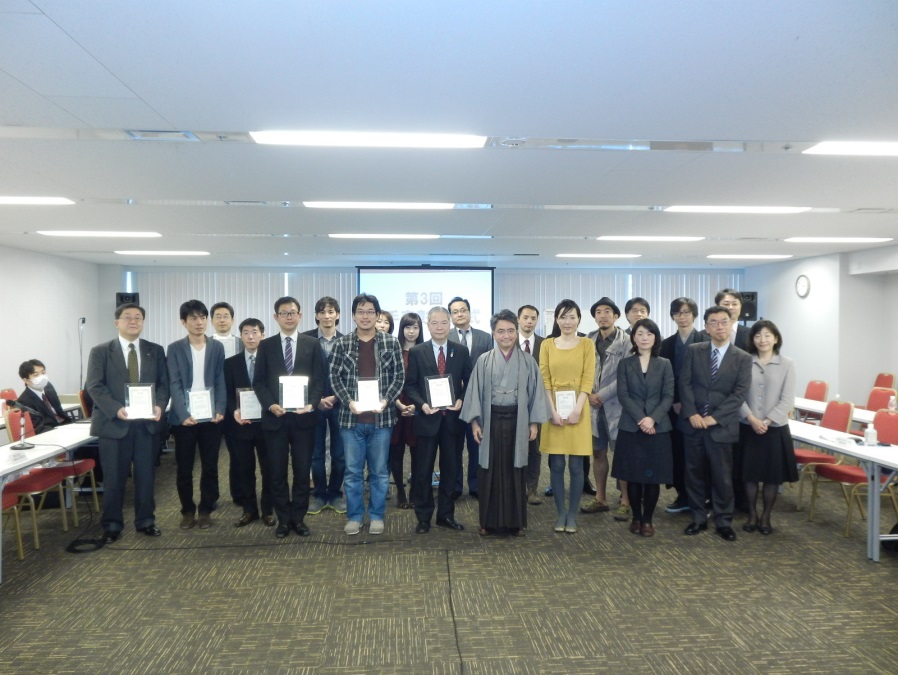 昨年度の表彰式の様子
2
2. これまでの受賞作品・イベント
・平成24年度
3
2. これまでの受賞作品・イベント
・平成25年度
4
2. これまでの受賞作品・イベント
・平成26年度
5
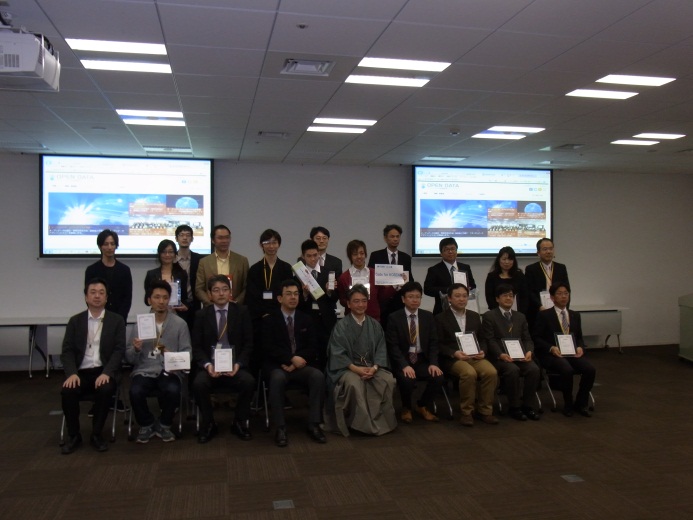 ３. 今年度の勝手表彰について（案）
・昨年度と同様に、オープンデータに限定せず、データ公開・活用に関する優れた取組みや、地方創生に向けた顕著な取組みを表彰します。
・さらには、データをビジネスに活用しやすくするためには、市町村ごとに異なるデータ形式、内容で公開するのではなく、できるだけ同じ形式、内容で公開することが望まれます。今年度は、このような活動を促進すべく、複数の自治体が連携してデータの標準化などに取り組んでいる事例についても表彰します。

・賞および副賞
6
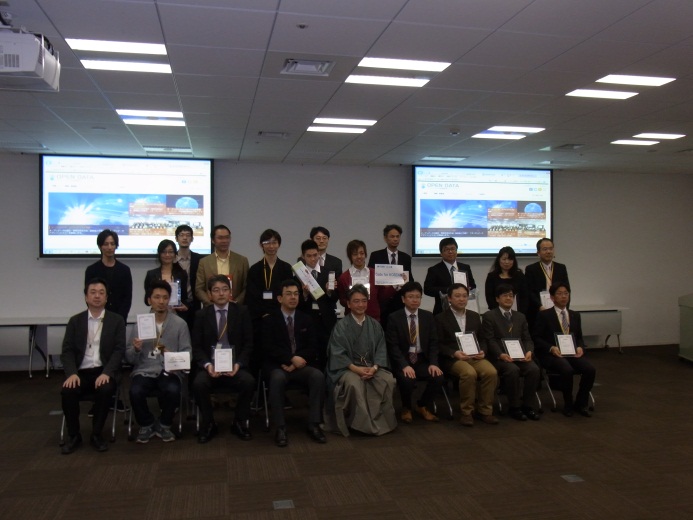 ４. スケジュール
・スケジュール
7
５. スポンサー募集中
・スポンサーには、以下の事項をお願いいたします。

　１）受賞者の選定
　２）副賞の用意
　　・表彰状は事務局で用意します。副賞を各社でご用意ください。ノベルティでも結構です。
　３）表彰式での授与
　　・2016.03.11（金）13:30-15:30 第4回利活用・普及委員会にて
　
　（その他確認点）
　　・表彰式にて、表彰者（スポンサー）から表彰状と副賞を授与して頂きます。　　
　　・受賞者の参加は必須です。但し、やむを得ず欠席される場合は、受賞者より許可を受け、事務局などが代理で対応致します。
　　　また、受賞者は1名分のみ、VLEDから交通費を支給します。
　　・事務局側より取組紹介の資料を配布するため、受賞者によるプレゼン等の時間は取らない予定です。


　今年もご協力、よろしくお願いいたします。
8
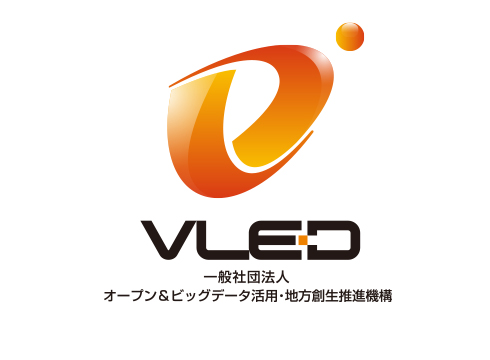